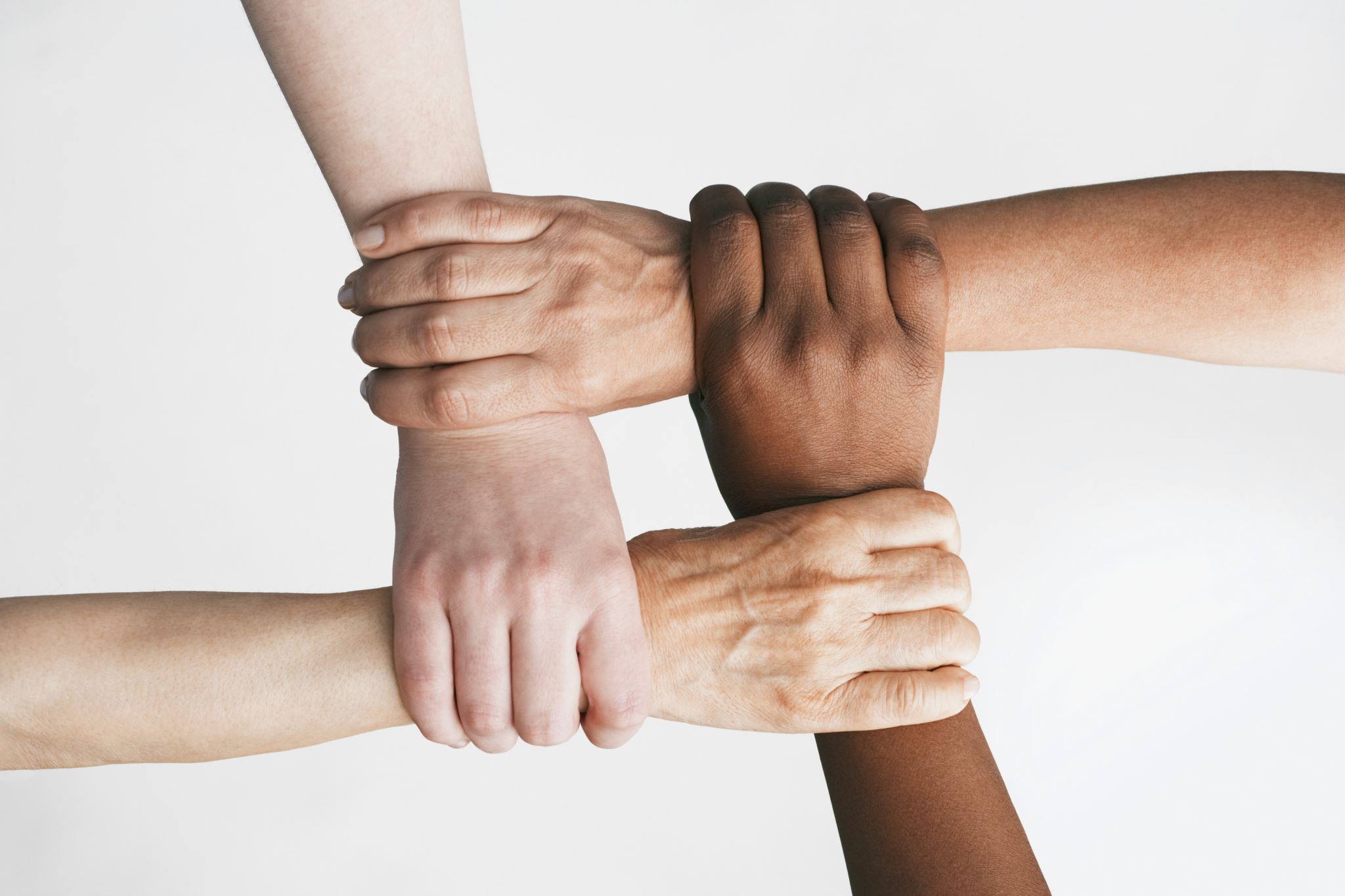 ANTI-RACISM
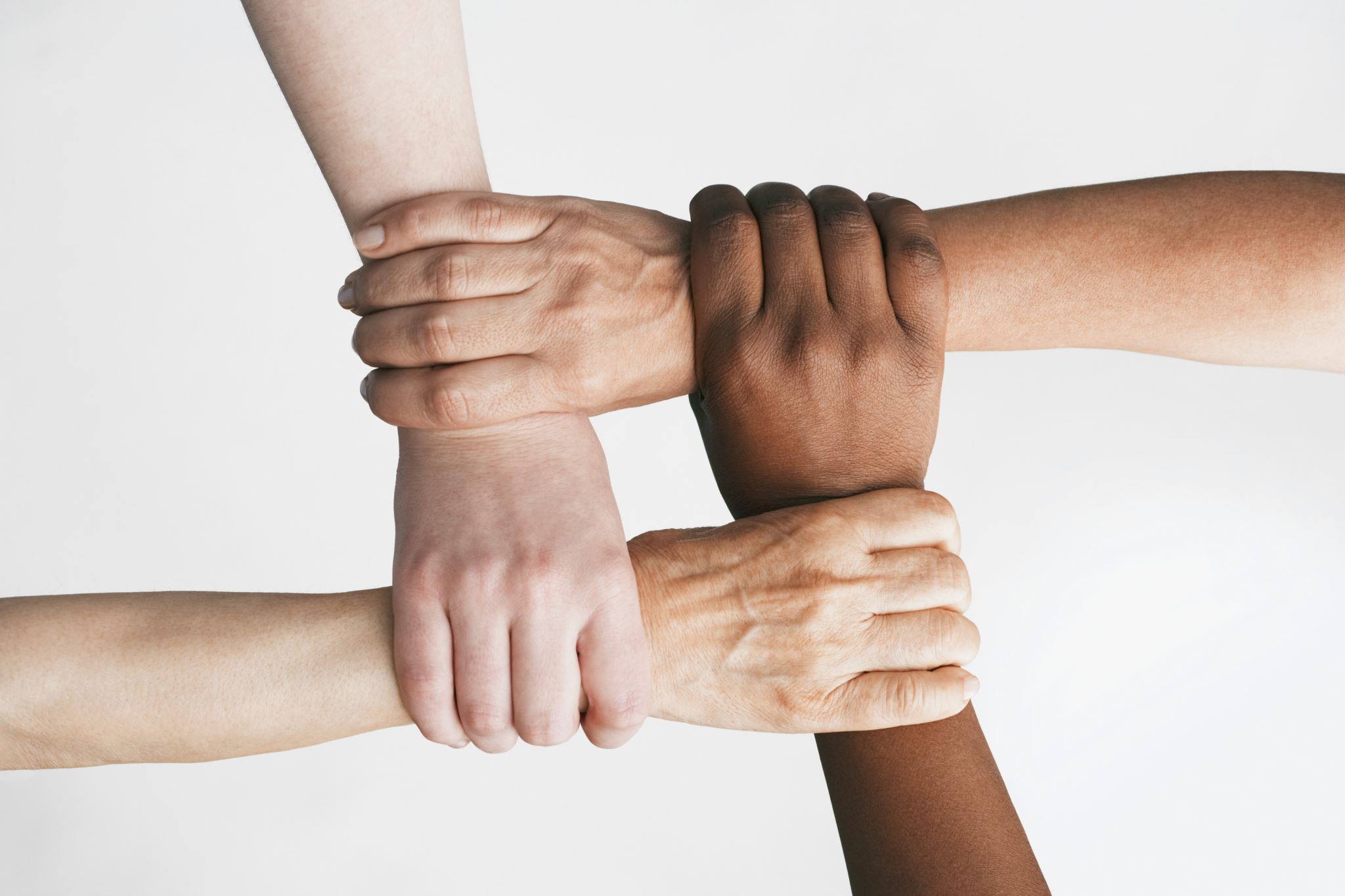 'Stand Up, Speak Out,
End Racism'
What is Racism ?
Racism is a deeply ingrained belief or ideology that assigns different values, abilities and characteristics to individuals or groups based on the colour of their skin. 

It involves discriminating against or treating people unfairly. This then can result in affecting their opportunities, rights and overall well-being. 

There are many different types of racism. Stereotypes, biased attitude, and systemic or institutionalised racism.

It is important we actively challenge racism to promote equality and inclusivity for ALL individuals.
Use Of Appropriate Language
No Racial slurs. Refrain from using any language that directly targets individuals or groups based on their race. These terms reinforce harmful stereotypes and contribute to a culture of oppression.
Always use inclusive language. Be mindful of the language you use and be inclusive in your communication. 
Use cultural appropriate language. This involves adopting elements of another culture without respecting or understanding their significance. Be mindful of other people's practices,  traditions, attire or language from marginalised communities.
Respect people's self-identifications. Use the terminology that is preferred such as Black, indigenous ,Asian instead of outdated terms and Global Majority instead of B.A.M.E.    
Strive to educate yourself. Keep informed on the language and terminology surrounding race and equality.
What are Microaggressions ?
Micro-aggressions are subtle forms of discrimination that marginalise individuals based on their race, gender, sexuality or other aspects of their identity. 
They usually take place within everyday interactions and occur in verbal and non-verbal communication or in actions.
Examples:
Making assumptions about someone's intelligence or abilities based on their race or asking inappropriate questions about their background. E.g. saying to a person of colour 'you speak perfect English'. 
Micro-aggressions are a reflection of 'implicit bias's (Stereotypes and prejudices that are outside the level of one's conscious awareness).
Unconscious Bias
Unconscious bias refers to the preferences, stereotypes or judgements we make about others sometimes without realising we are doing it.   
Theses biases are usually formed based our own personal experiences, cultural upbringing, and social influences. 
Unconscious bias usually takes place at a subconscious level, often contradicting our conscious beliefs and values.
For example: unconsciously associating certain races with positive or negative characteristics. 
Extra Info : 12 Microaggression Examples—and How to Respond to Them | Trusted Since 1922 (rd.com)
Lived Experiences
Lived experience refers to the personal encounters and observations that individuals from marginalised racial or ethnic backgrounds have faced through their daily lives.
Lived experiences can vary widely, as they are shaped by an individual's unique circumstance and interactions
Examples of this are encountering racial slurs, being denied opportunities ,facing discriminatory practices in housing, employment, or education, and enduring stereotypes in social settings. 
It is very important to respect these experiences and they contribute to shaping the perspectives of those who are involved for their future experiences allowing them to move forward in society
Lived Experiences Shared
Watch This :
We Asked People About Racism & White Privilege In The UK - YouTube
Anti-Racist Wales Action Plan
The Welsh Government are taking steps to ensure that Wales is an anti-racist nation by 2030. 

We here at NPTC Group Of Colleges have formed our own Anti-Racist Action Plan. It is bespoke to us as an organisation. It is a detailed plan that has many actions to improve our organsiations across 4 mains areas (referred to as the 4 c's) Curriculum, culture, communication and climate.

This involves looking and improving many areas such as amenities,, staff and student numbers from ethnic minorities in our college, including student and staff consultation suggesting where and how we can look to improve and training for both our students and staff.

The plan can be found on our website under Equal Opportunities pages as it was published 31st March 2023 or please click on the following :

https://www.nptcgroup.ac.uk/wp-content/uploads/2023/06/Anti-Racist-Action-Plan-2023-ENG.pdf
White Privilege
White Privilege refers to the societal advantages and benefits that people who are perceived to be white receive solely based on their race.
It often leads to unearned privileges and advantages that come from being part of the dominant racial group.
Examples of this can be: easier access to quality education, higher employment opportunities, better housing options and being treated more fairly within legal systems. Often the media present this privilege more positively and there is no fear of racial profiling or discrimination.
Watch this ! https://www.youtube.com/watch?v=1I3wJ7pJUjg
Short Quiz Together :
Find attached a very short quiz to hold some open class discussions on the subject of anti-racism.
Anti-Racism Quiz.docx
EDI NPTC COLLEGE
If any member of our students or staff have been triggered by anything they have seen or heard in today's session there is an Equality, Diversity and Inclusion officer you can reach out to for further support:
Contact Rukhsaana Ashraf (EDI Officer-HR)
Email : rukhsaana.ashraf@nptcgroup.ac.uk for further support.